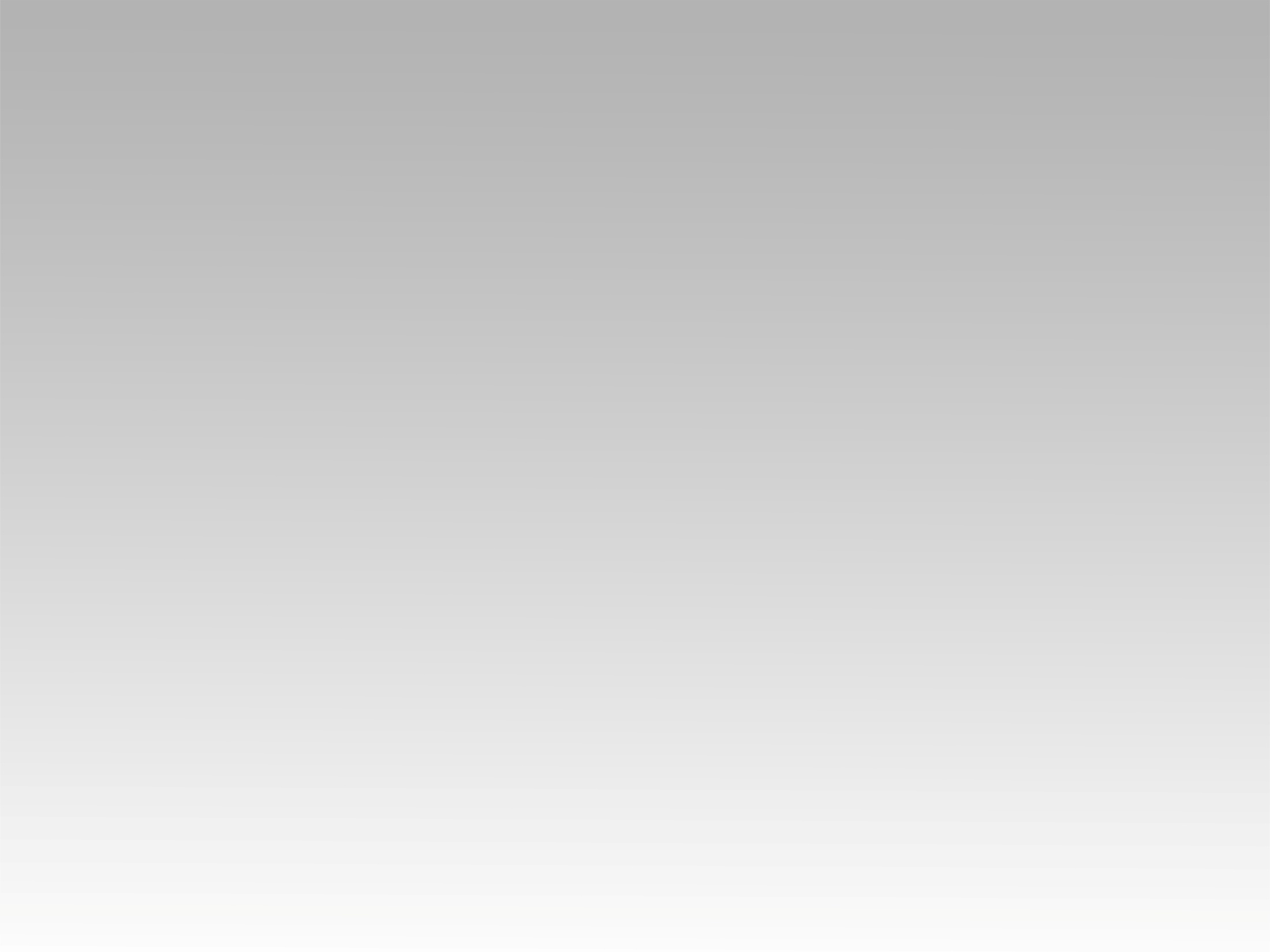 تـرنيــمة
ضّعفي مين يحس بيه
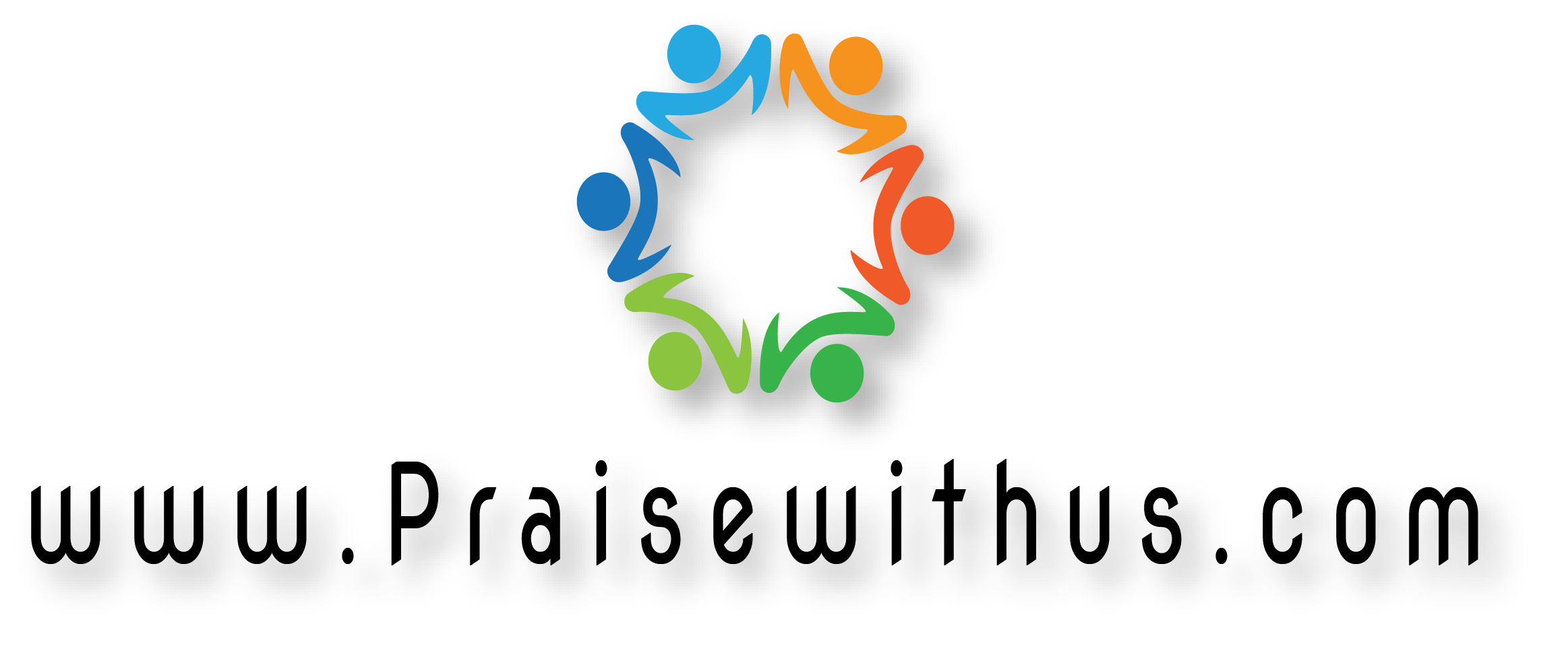 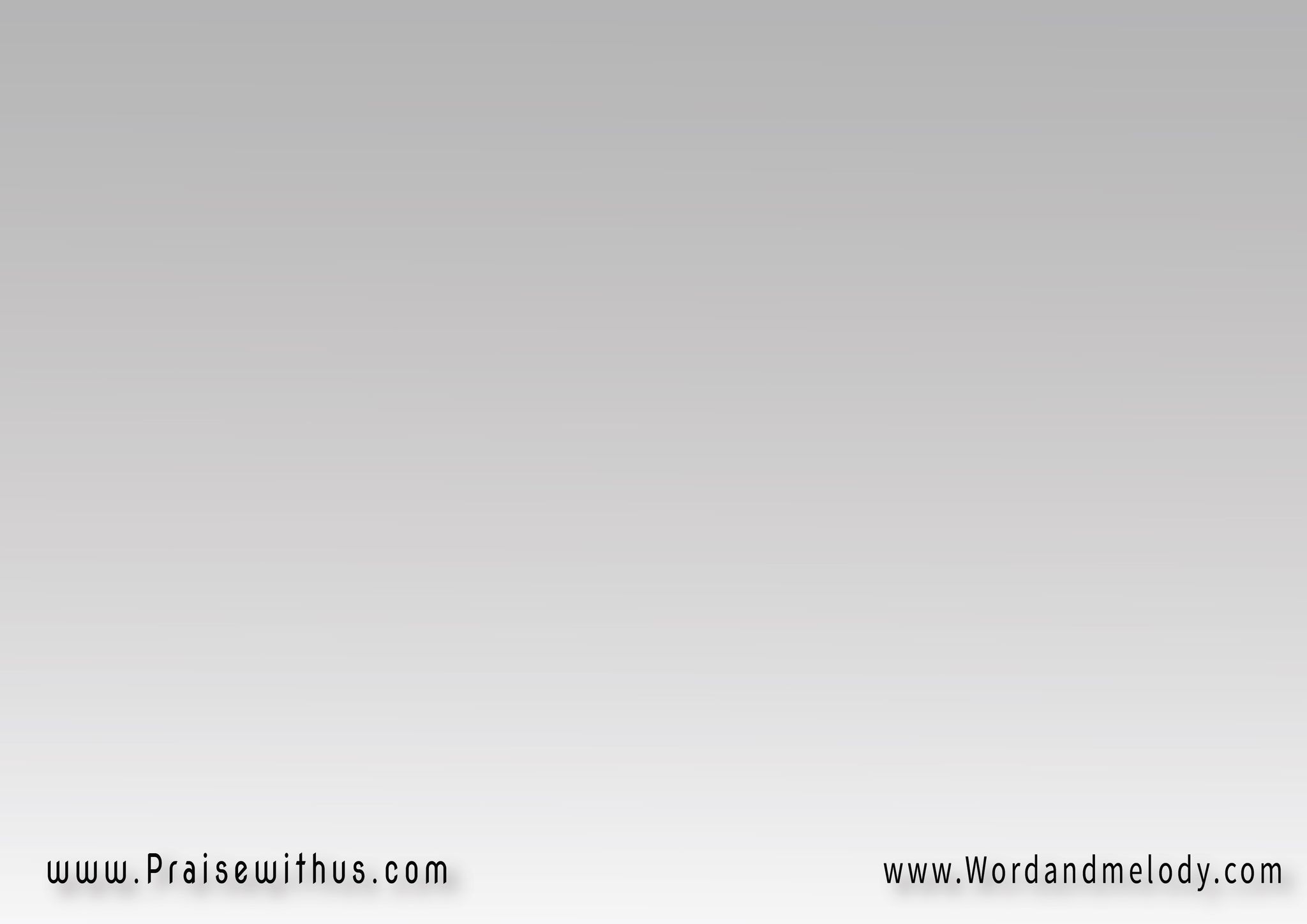 1-(ضَعْفي مين يحَسّ بيه   ألَمِــــي مين يدَاويه)2(وَحدَك يا يسوعي إنتَ حَاسِس بيهوِعَلى الصَّليب شِلت الأوجَــــــاع)2(بمُوتك صَار لِيَّ حَيَاة   بقيَامتك صَار لِيَّ نُصرَة)2
(Daafi mean yehess beeh   alami mean yedaweeh)2(wahdak ya yasouai enta hases beehwe aala elSSaleeb shelt elawjaa)2be motak Sar lia hayah   be qiamtak Sar lia noSra)2Who can feel my weakness, who can heal my pain. You
 alone Jesus can share with me and You carried all the 
pains on the cross. I have life through Your death and
 victory though Your resurrection.
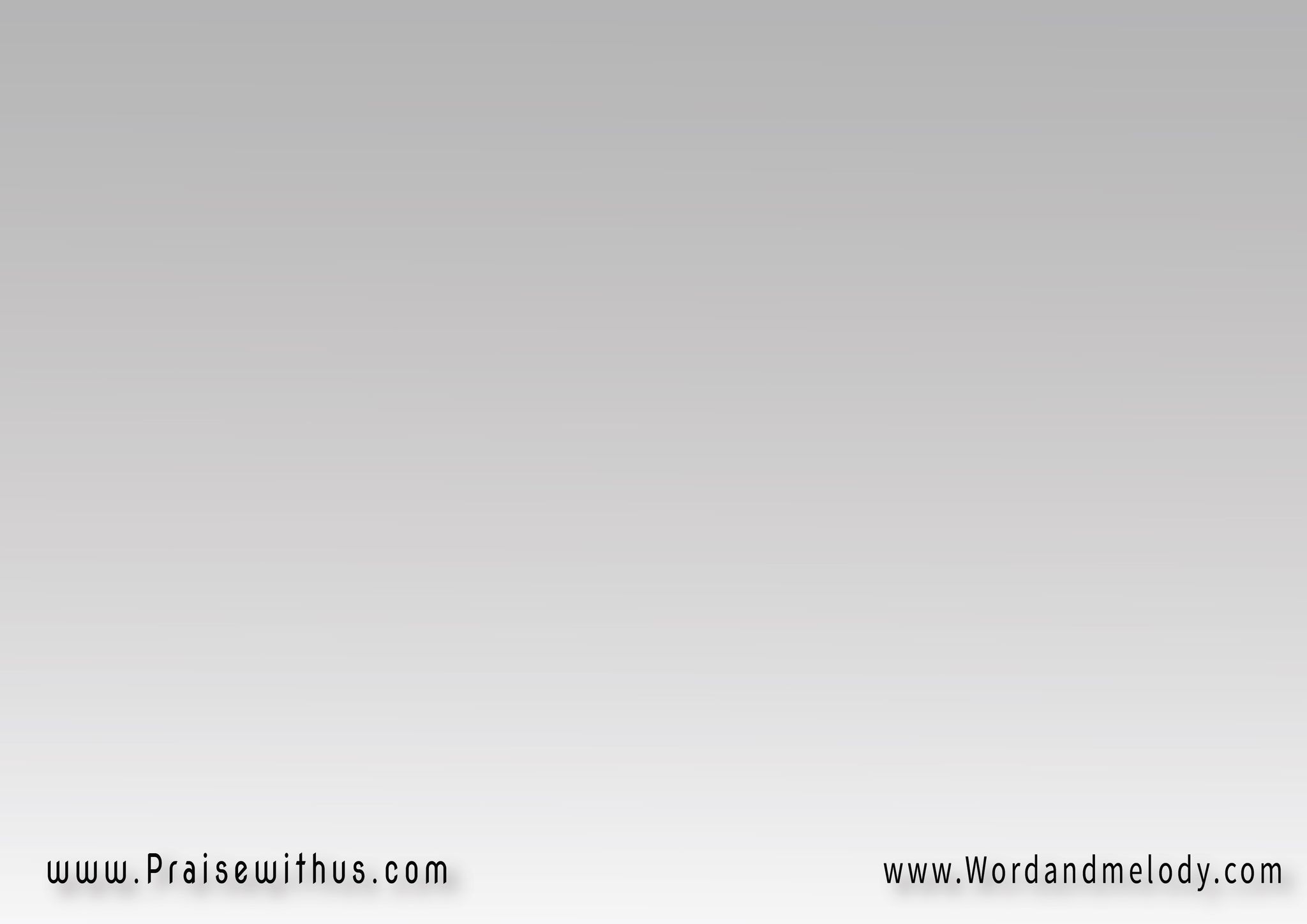 2-(يا رَبِّي قِبلتِنــــي   وِخَطايَايا مَحِيتهـا لي)2(لِلمُنتَهَـى حُبّك يدُوم   إلى الأبَد لا لن يَزول)2(وِخَطايايا أبعَدْتَهـــا   لا تَعُــــــود تَذكُرهَا)2
(ya rabbi ebelteni   we khatayaya maheet hali)2(lel montaha hobbak yedom  ela elabad la lan yazol)2we khatayaya abaadtaha   la taaood tathkorha)2


Lord, You accepted me and erased my sins. Your love endures forever. You will not remember my sins anymore.
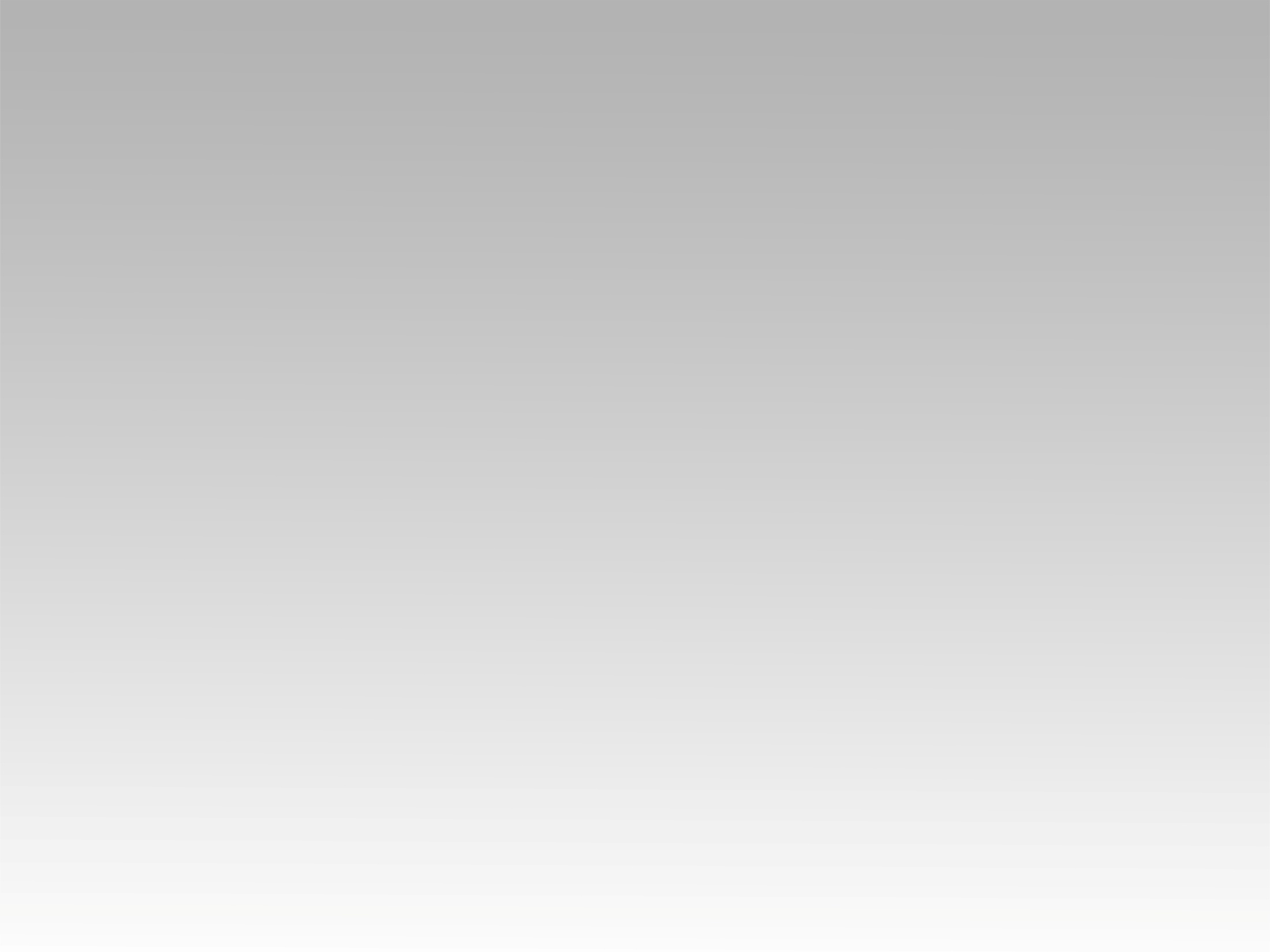 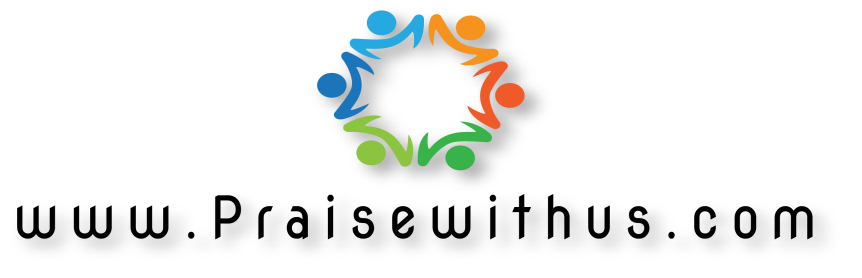